CONDENSATION POLYMER
TERYLENE
NYLON 6,6
NYLON 6
Caprolactam at 533-543K with water produce Nylon6 which is used for the manufacture of tyre cords,fabrics and ropes
POLYESTER
Zinc acetate/antimony trioxide as catalyst
At 420 to 460 K
BAKELITE
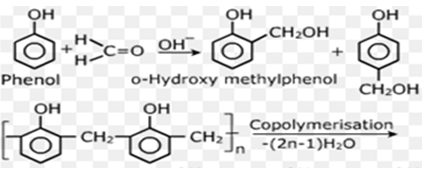 NOVOLAC
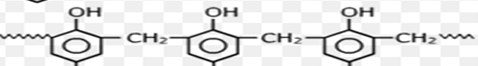 Novolac on heating with formaldehyde undergoes crosslinking to form infusible solid mass called bakelite.
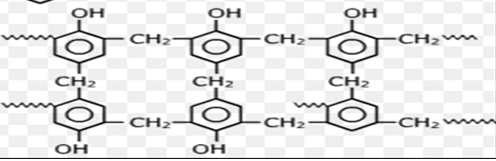 BAKELITE
USES:
Electrical switches
Handles of utensils
Phonograph records etc
MELAMINE
Used for making unbreakable crockery